Lesson 3
DESCRIBING PEOPLE
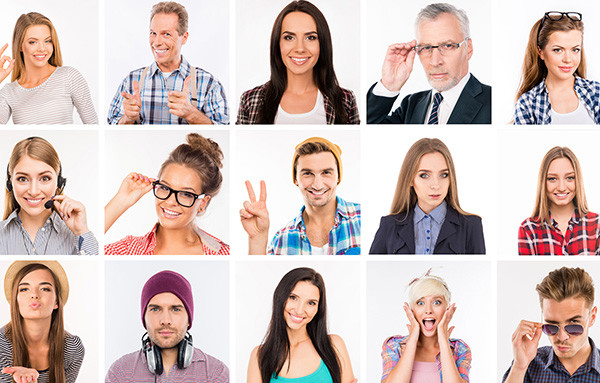 Lesson objective:
Use adjectives to describe people
Use adjectives of personality and physical appearance
Ask and respond to yes/no and wh questions with be
Vocabulary, adjectives of physical apearance
Adjectives are words used to decribe the appearance or personality of a person
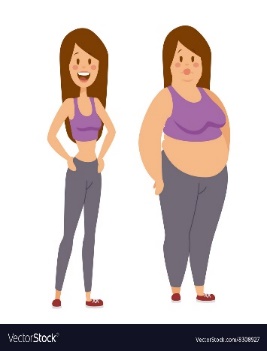 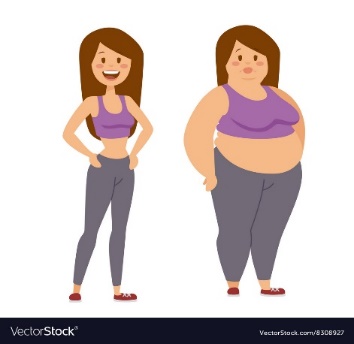 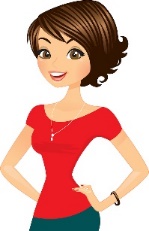 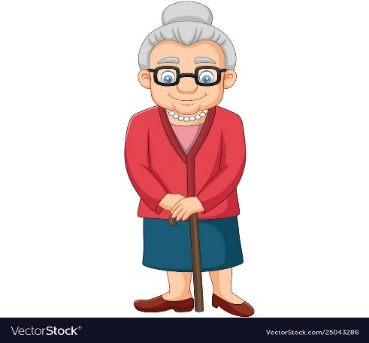 Old
young
heavy
thin
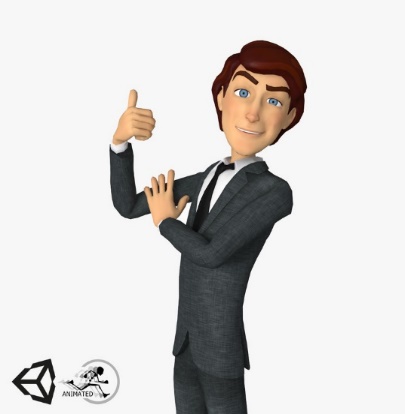 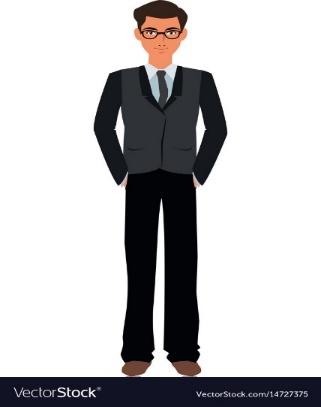 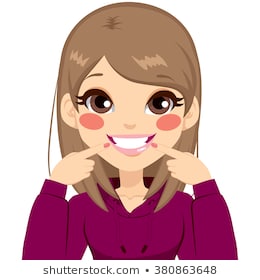 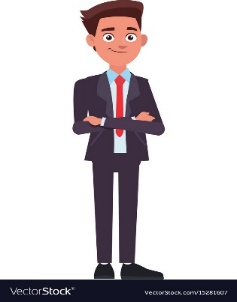 pretty
handsome
Good looking
Tall
short
Vocabulary, adjectives of personality and physical apearance
Adjectives are words used to decribe the appearance or personality of a person
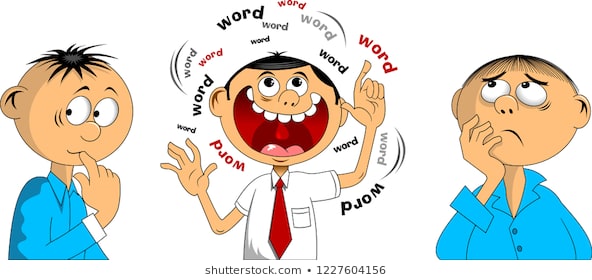 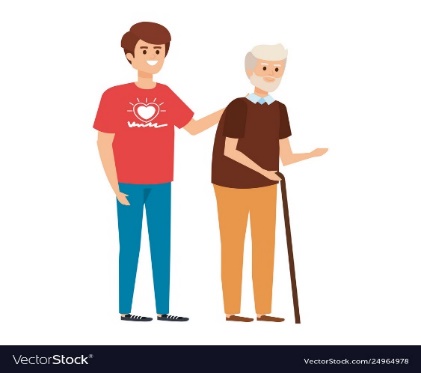 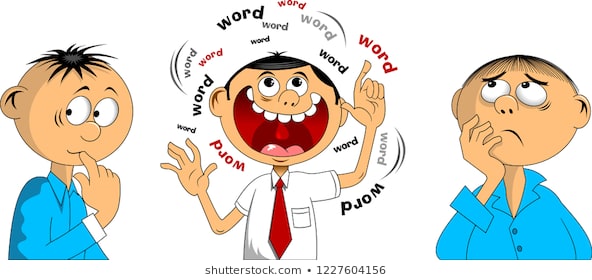 talkative
serious
kind
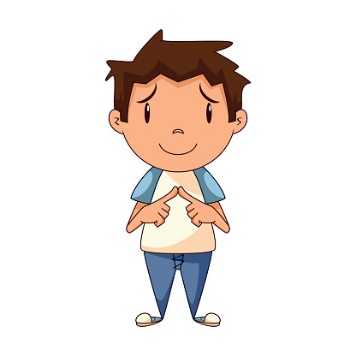 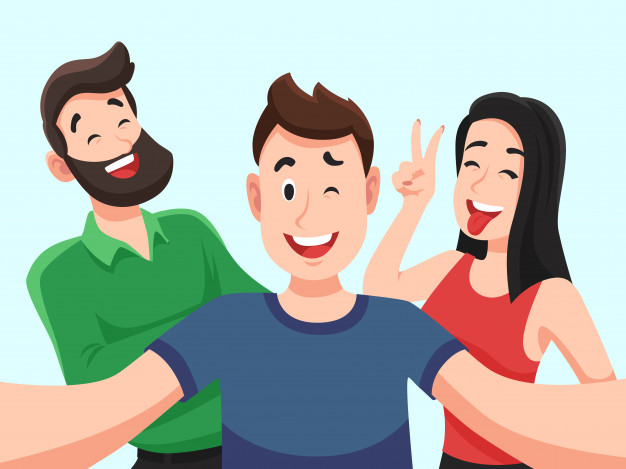 shy
friendly
Vocabulary
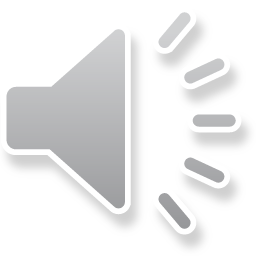 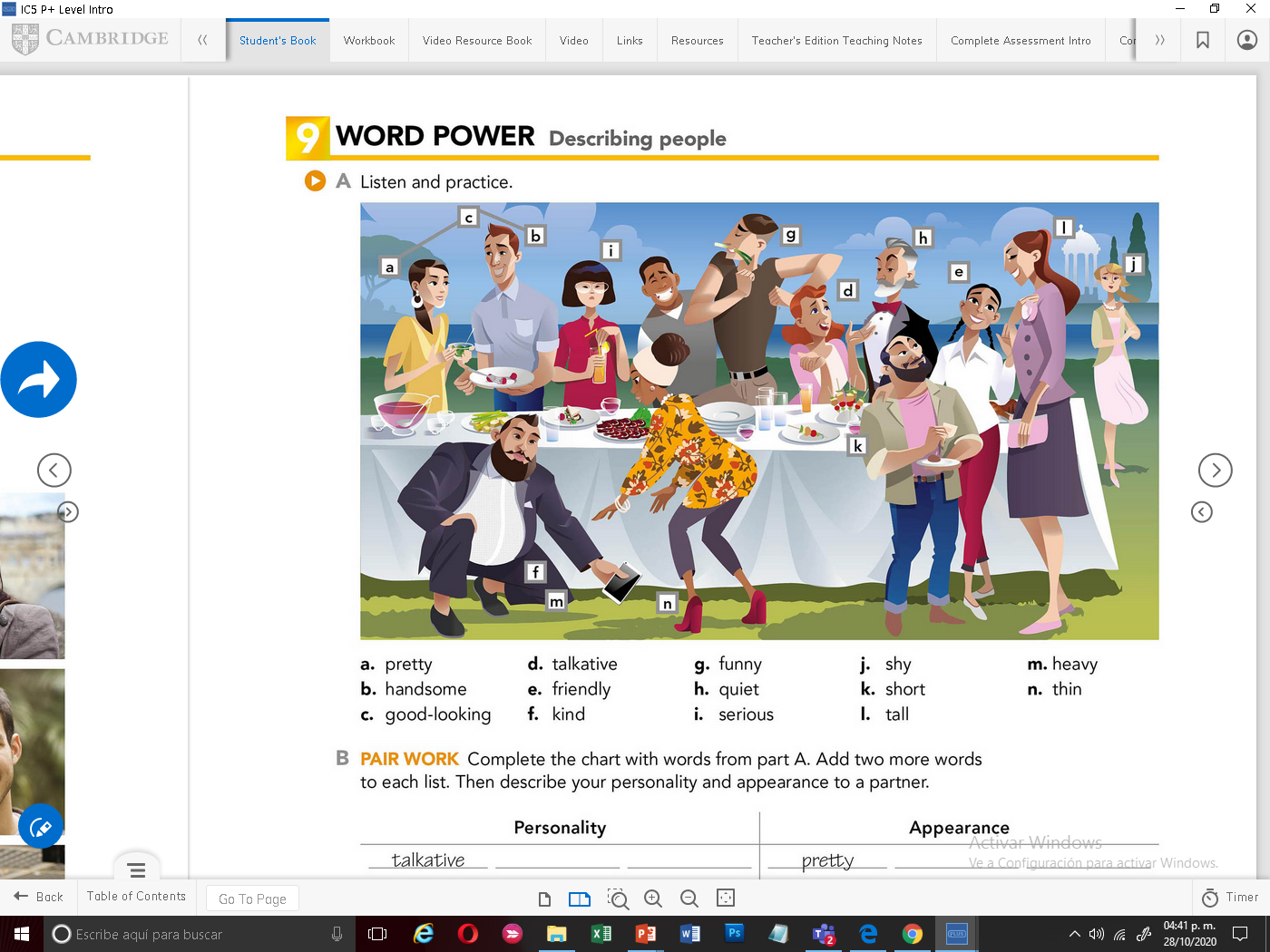 Speaking practice
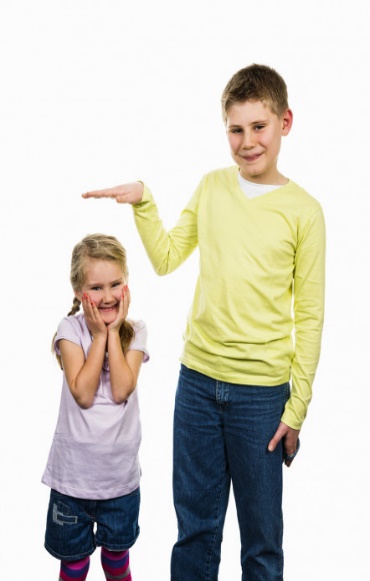 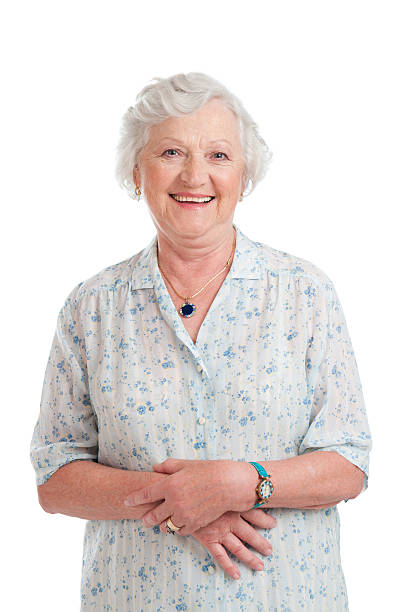 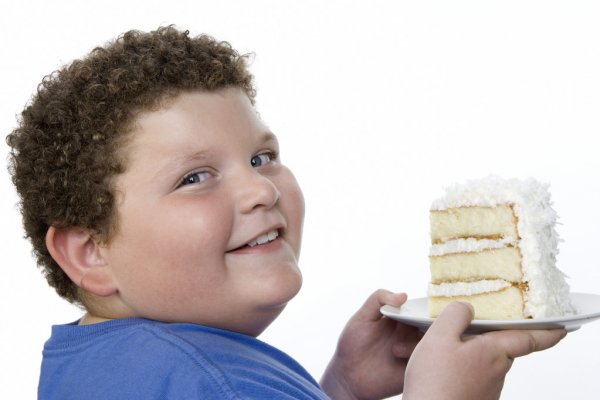 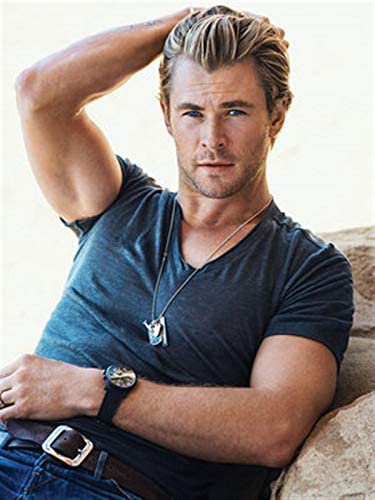 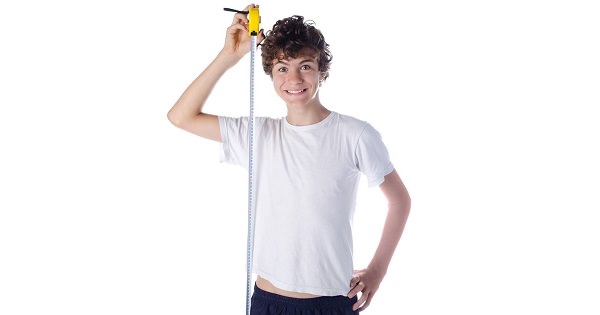 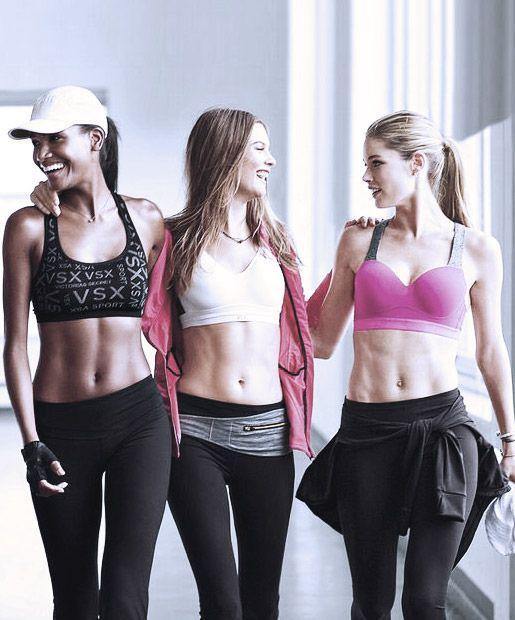 Speaking practice
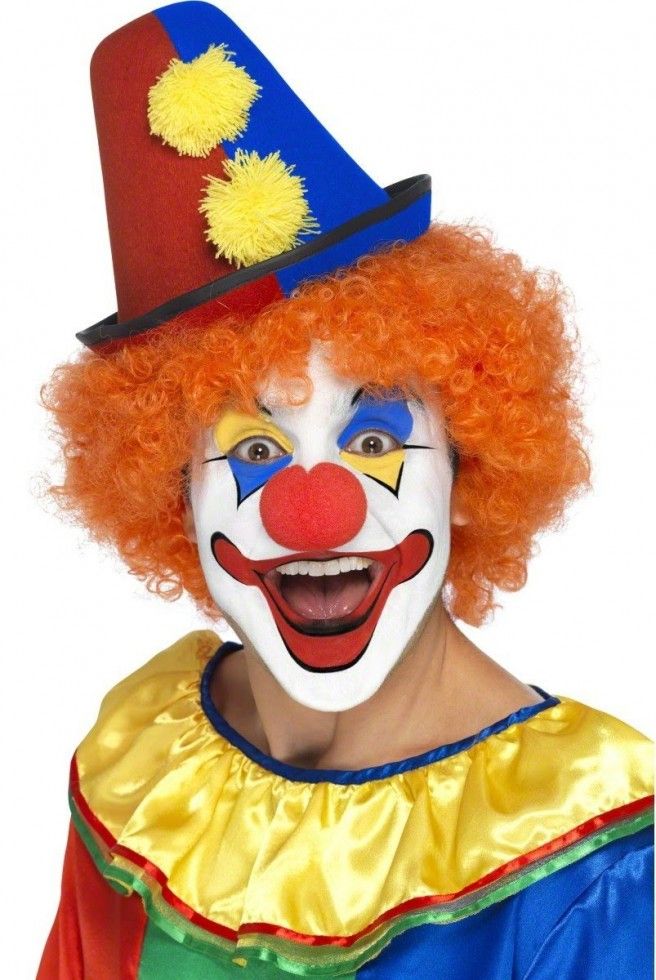 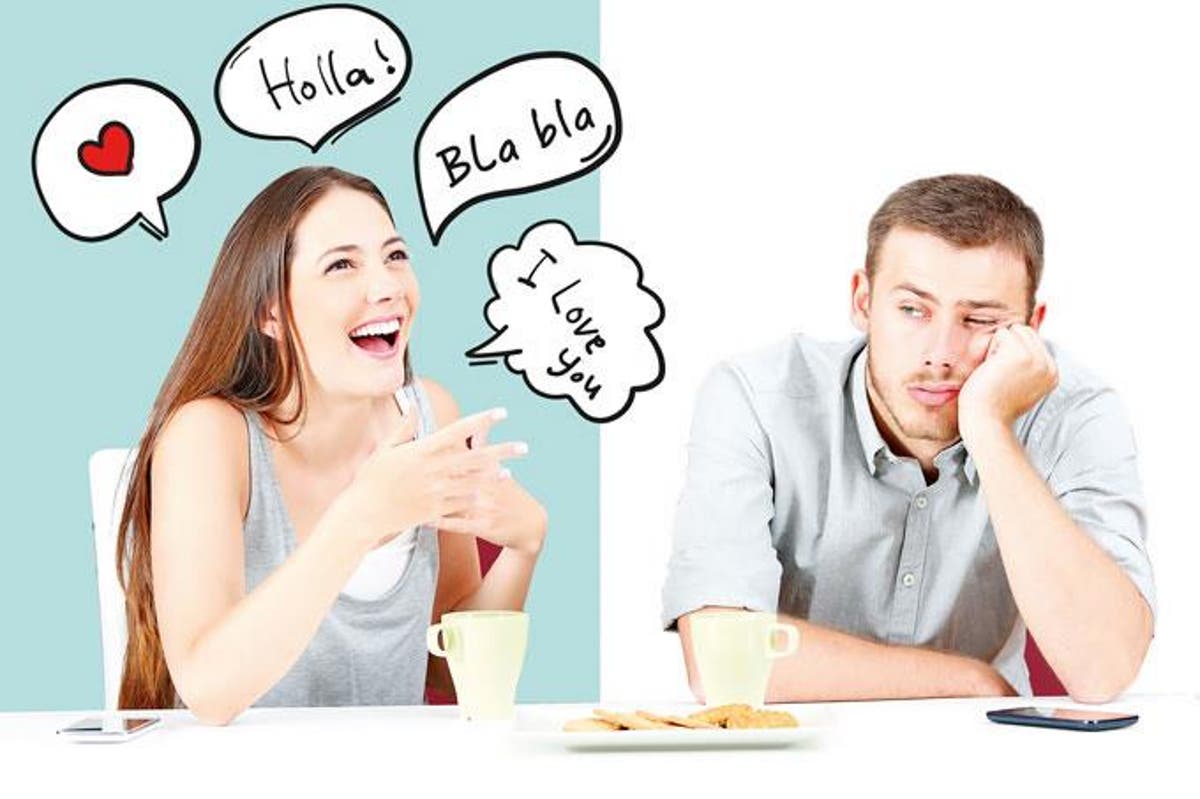 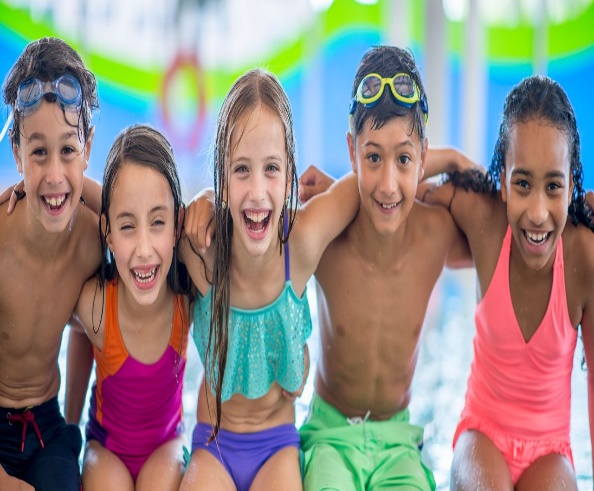 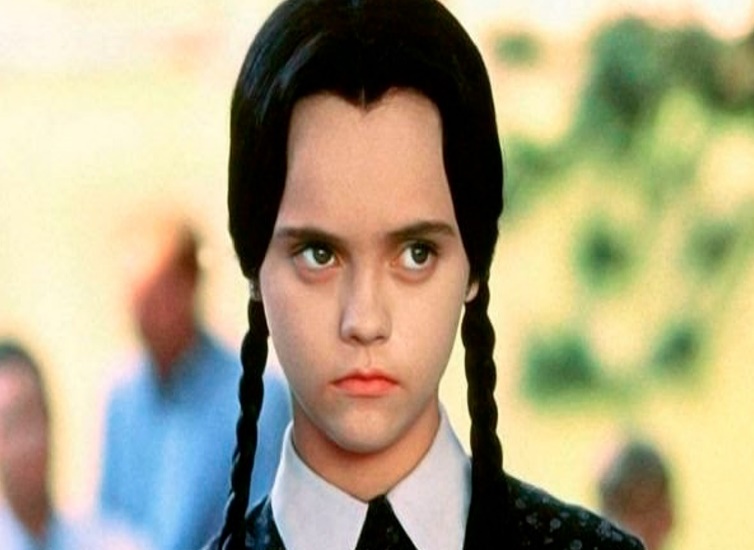 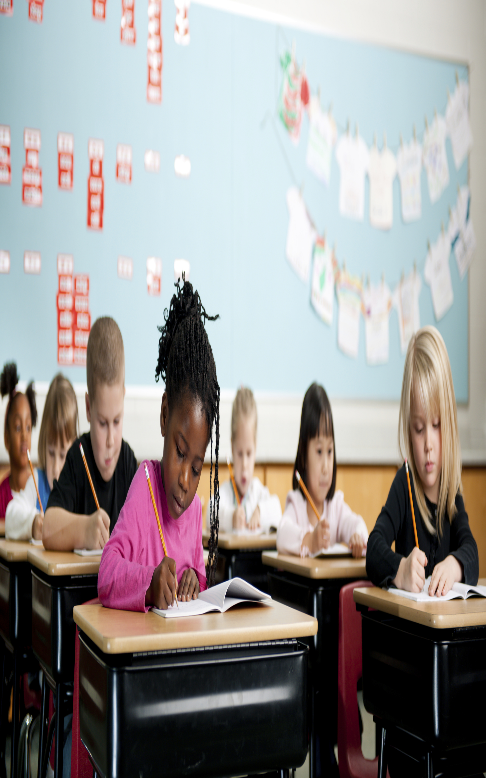 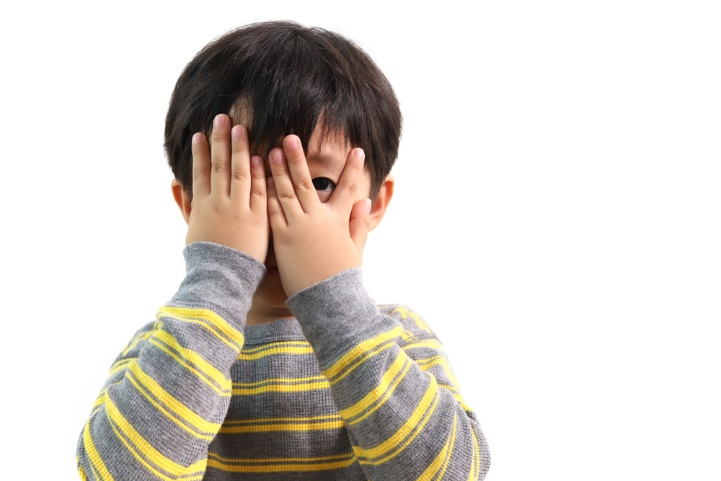 Speaking Practice    What are you like?
Describe your appearance and personality, record your practice
I´m……..
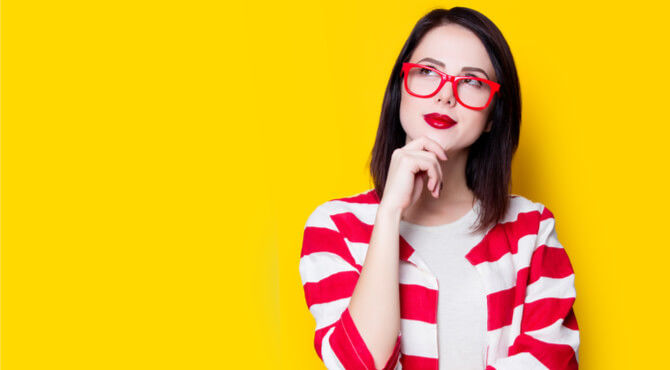 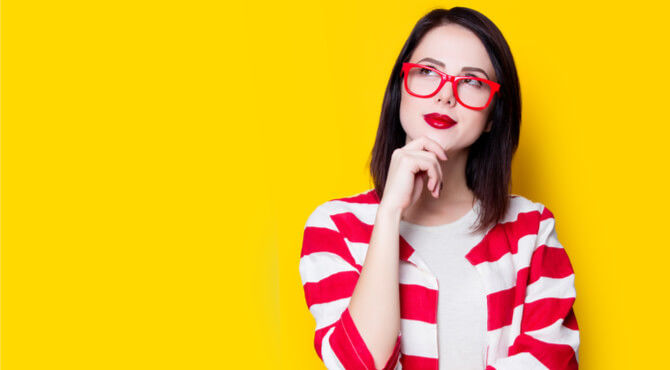 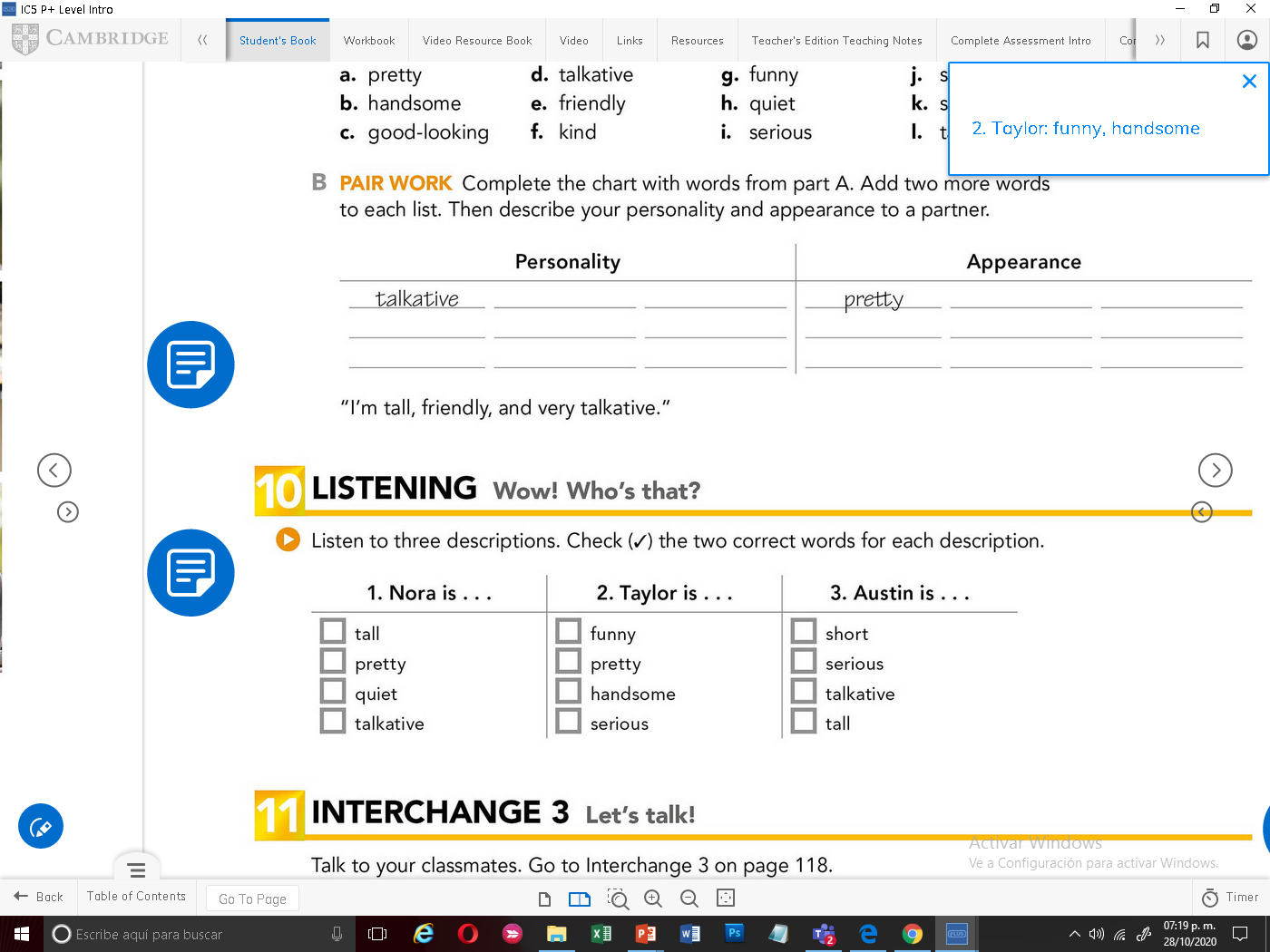 A. Listen to three descriptions. Check the two correct words for each description
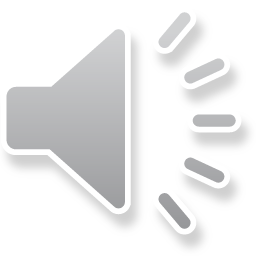 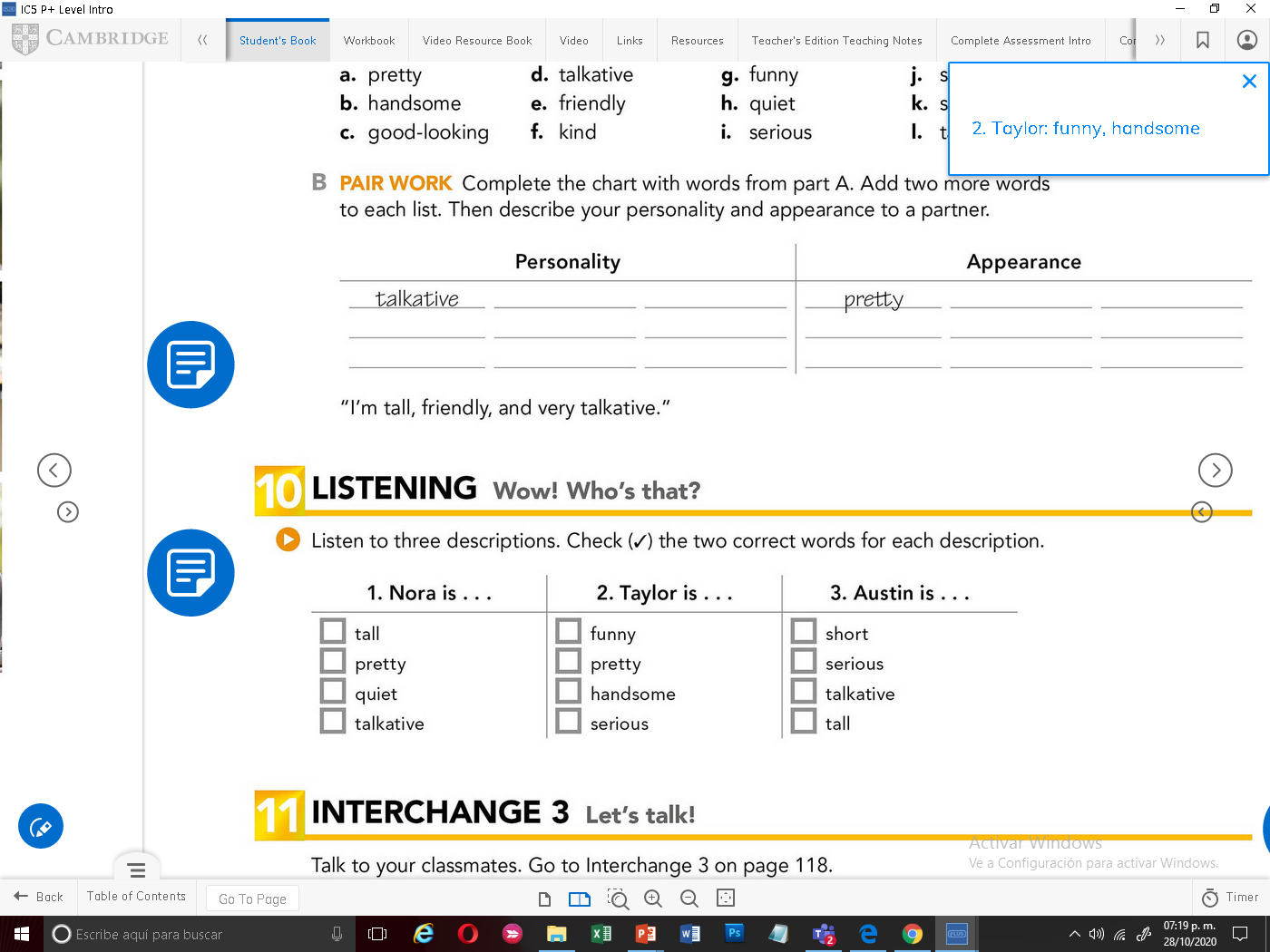 Speaking Practice
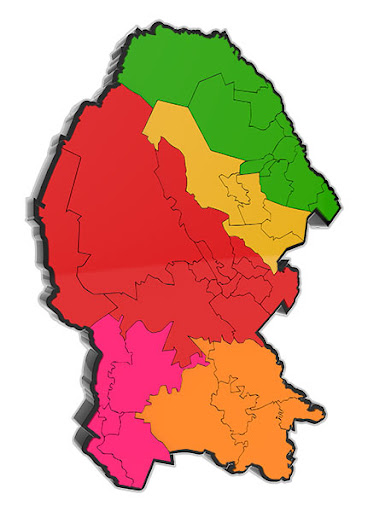 What is your City like?
What is United States like?
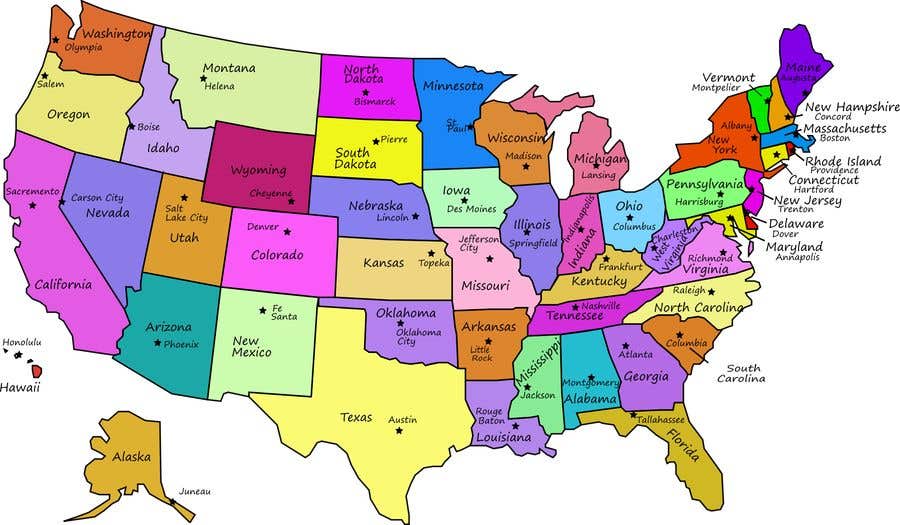 Vocabulary Adjectives to describe cities
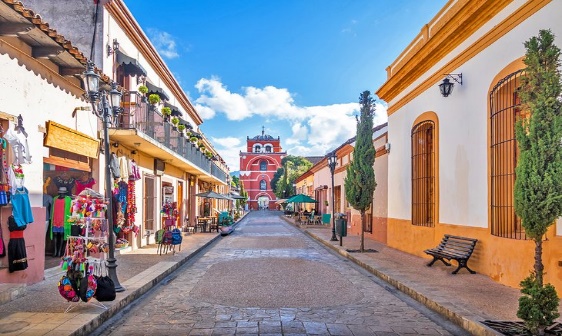 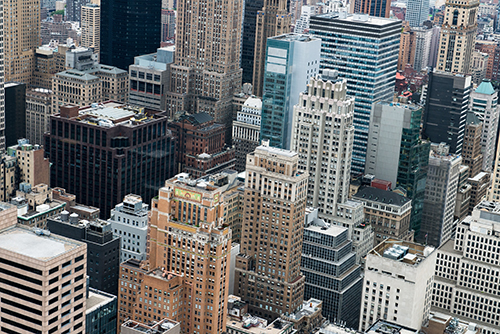 small / big
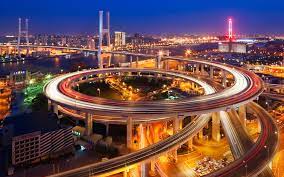 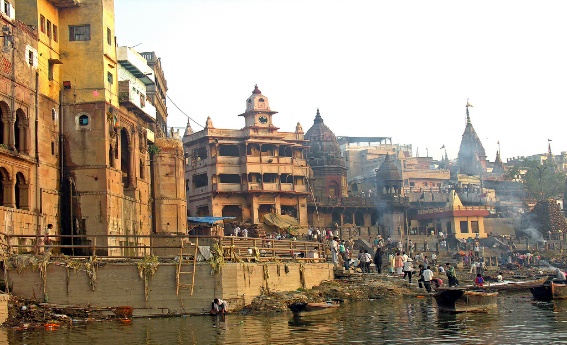 old / modern
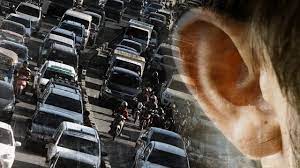 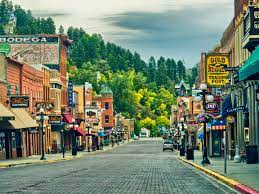 noisy / quiet
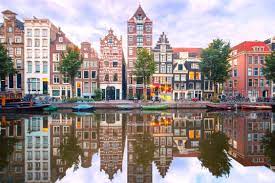 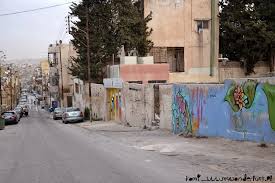 ugly / beautiful
Student book and work book practice
Practice on workbook pg 
Practice on student book pg. 118 speaking activity